Sound Money, Freedom, and Prosperity
Prepared by J. A. Dorn
Senior Fellow, Cato Institute
Washington, DC, April 25, 2015
02:30
A Bad Central Bank (1)
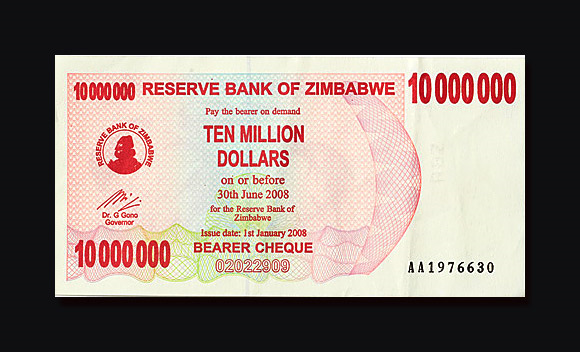 05:50
[Speaker Notes: 02:30]
A Bad Central Bank (2)
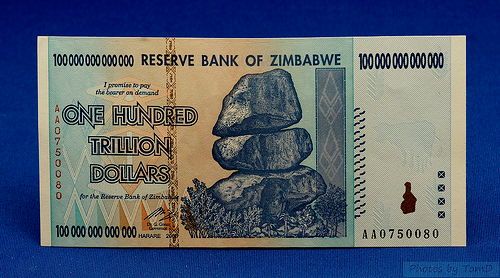 07:10
[Speaker Notes: 05:50]
Money and Prices
“Inflation is always and everywhere a monetary phenomenon.”

—Milton Friedman (1963)
08:11
[Speaker Notes: 07:10]
Hong Kong 1920
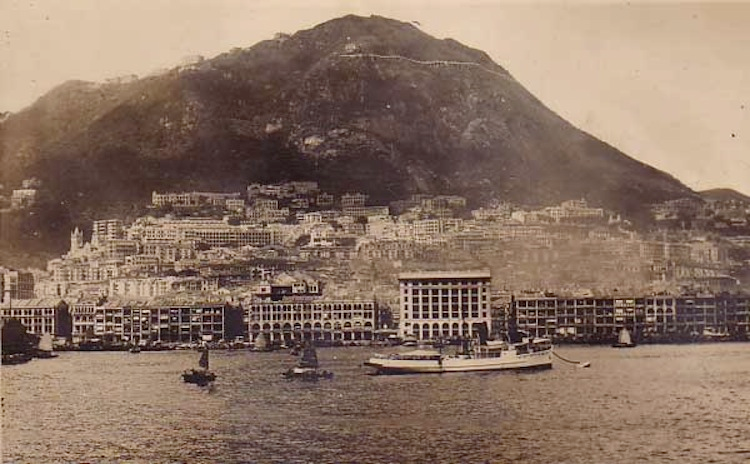 08:27
[Speaker Notes: 08:11]
Hong Kong Today
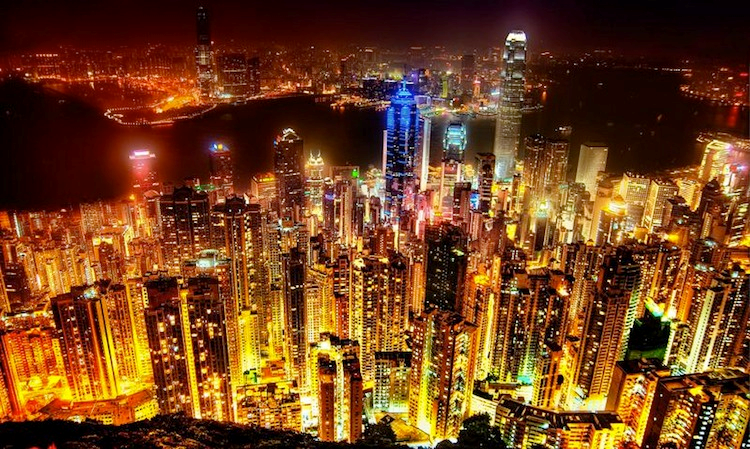 10:00
[Speaker Notes: 08:27]
Hong Kong’s Stable Dollar
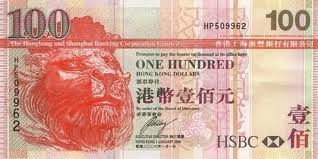 10:40
[Speaker Notes: 10:00    1 USD =  7.75 USD.  Pegged exchange rate under currency board.]
Overall Economic Freedom Index and the Top 10 (EFW Report 2014)
10:54
Source: The Fraser Institute.
[Speaker Notes: 10:40]
Overall Economic Freedom Index and the Bottom Ten (EFW Report 2014)
11:36
Source: The Fraser Institute.
[Speaker Notes: 10:54]
U.S. Unemployed Workers in 1930s
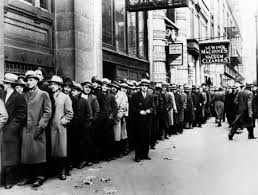 11:55
[Speaker Notes: 11:36]
Bad U.S. Monetary Policy Caused the Great Depression
“The [1929]recession was an ordinary business cycle. We had repeated recessions over hundreds of years, but what converted [this one] into a major depression was bad monetary policy.”
—Milton Friedman (Oct. 1, 2000, PBS)
14:05
[Speaker Notes: 11:55]
Ben Bernanke Agrees
“I would like to say to Milton and Anna: Regarding the Great Depression. You’re right, we did it. We’re very sorry. But thanks to you, we won’t do it again.”
—Ben Bernanke (Nov. 8, 2002)
Chairman, Federal Reserve System
15:05
[Speaker Notes: 14:05]
A Monetary Constitution
“Congress shall have Power To coin Money [and] regulate the Value thereof.”

—Art. 1, Sec. 8
15:10
[Speaker Notes: 15:05]
What Monetary Policy Can and Can’t Do
Prepared by J. A. Dorn
Senior Fellow, Cato Institute
Washington, DC, April 25, 2015
24:45
[Speaker Notes: 15:13]
What the Fed Can Do
Create base money (C+R) out of thin air 
Prevent liquidity crises (LLR)
Affect the level and growth rate of nominal     variables
Influence expectations about future inflation and nominal interest rates
29:25
[Speaker Notes: 24:45]
What the Fed Can’t Do
Target real variables to permanently reduce the rate of unemployment or increase economic growth
Determine real interest rates
Fine-tune the economy
Make accurate macroeconomic forecasts
34:05
[Speaker Notes: 29:25]
The Fed’s Risky Policy and the Casefor Constitutional Money
Fed Policy in a Pure Fiat Money World
Impact on U.S. and Global Economy
Exit Problem
Alternatives to Pure Discretionary Government Fiat Money
The Case for a Centennial Monetary Commission
41:30
[Speaker Notes: 34:05]
Unconventional Monetary Policy and Asset Bubbles
“A risk of remaining at the zero lower bound too long is that a significant asset market bubble will develop.”
“A gradual normalization would help to mitigate this risk.”
—James Bullard
President and CEO, FRB-St. Louis
April 15, 2015
42:20
[Speaker Notes: 41:30]
U.S. Consumer Price Index, 1774–2011
Av. 1982–84 = 100
43:25
Source: Officer and Williams (www.measuringworth.com).
[Speaker Notes: 42:20]
No Price-Level Anchor under Pure Fiat Money
Nixon closes gold window August 1971
43:50
[Speaker Notes: 43:25]
Monetary Base
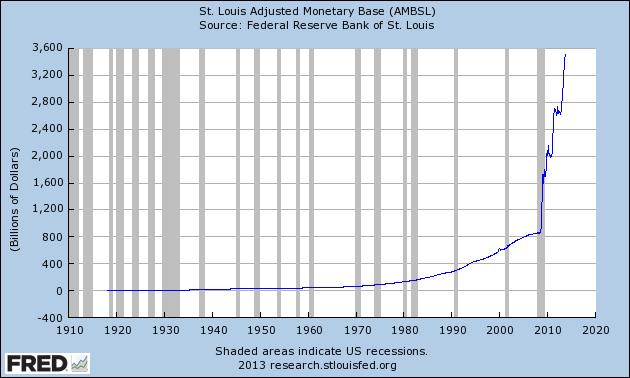 44:25
[Speaker Notes: 43:50]
Excess Reserves
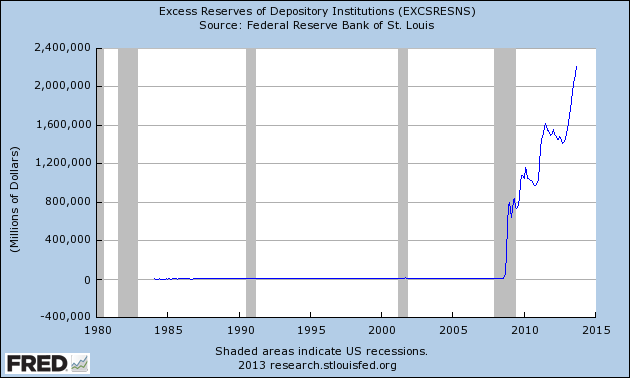 Fed starts paying interest on ER, October 2008
44:40
[Speaker Notes: 44:25]
Growth of Fed Balance Sheet
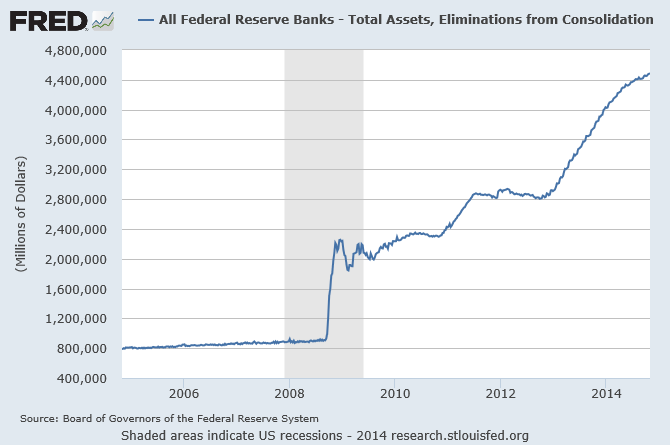 45:30
[Speaker Notes: 44:40]
Fed Funds Rate
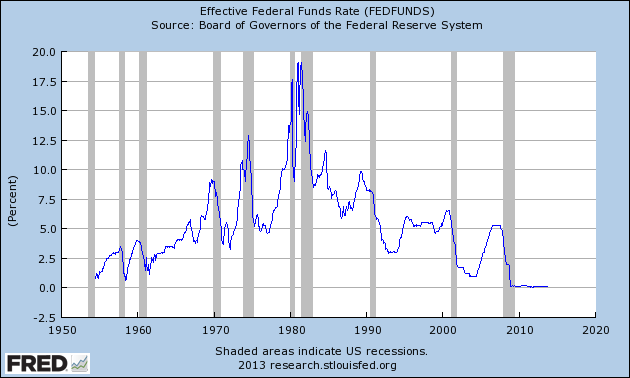 46:30
[Speaker Notes: 45:30]
Interest on Savings
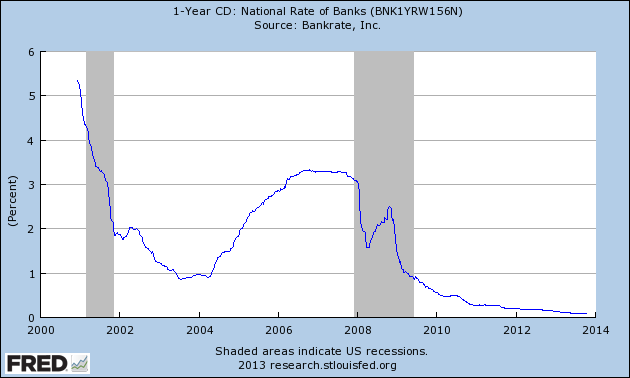 47:00
[Speaker Notes: 46:30]
M2 Velocity
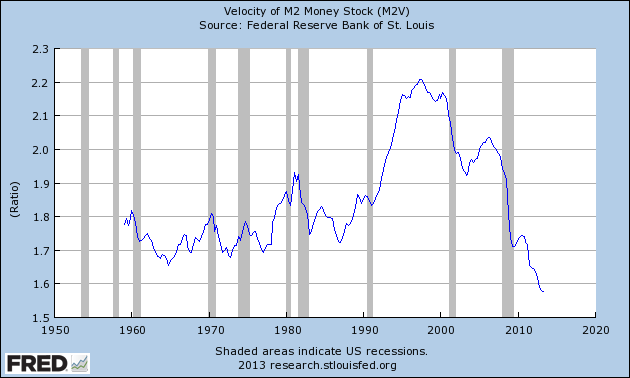 48:00
[Speaker Notes: 47:00]
M1 Money Multiplier
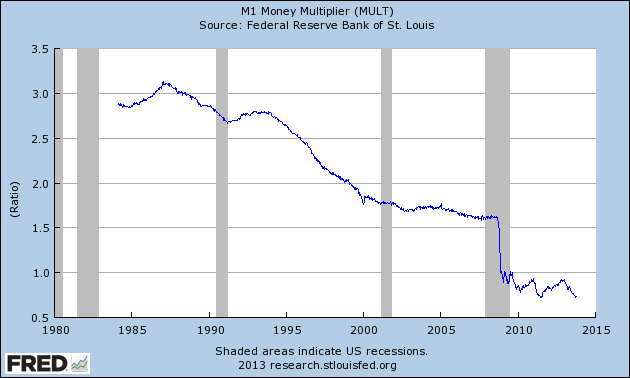 49:05
[Speaker Notes: 48:00]
M2 Growth (Annual, %)
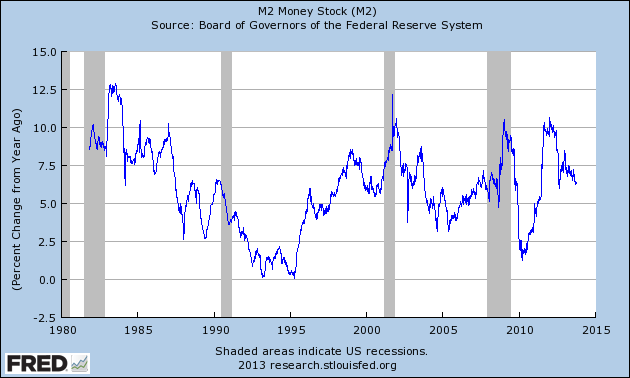 49:30
[Speaker Notes: 49:05]
Growth of Domestic Final Sales
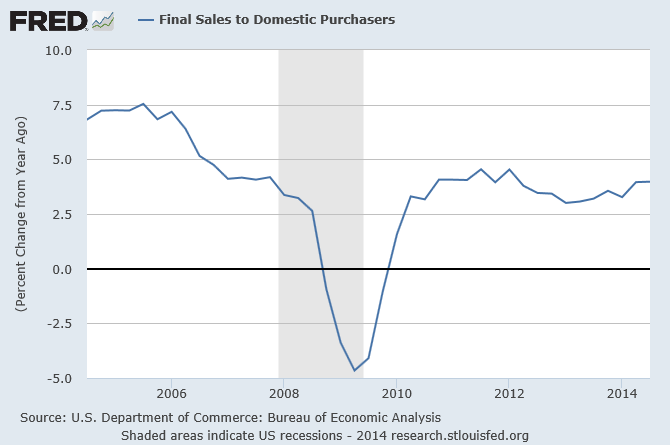 [Speaker Notes: 49:30]